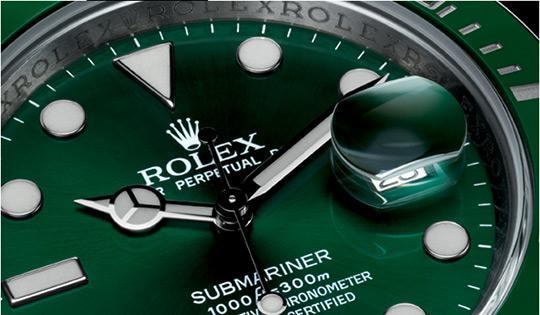 What’s this thing called Love?
Exploring the relationship between brand love, personality, and the propensity to anthropomorphize.
Ronald Voorn and Sabrina Hegner
CBR Conference, Rollins College, Orlando , Florida.
Sep 27th, 2013
2013 Consumer Brand Relations Conference, Orlando, Florida
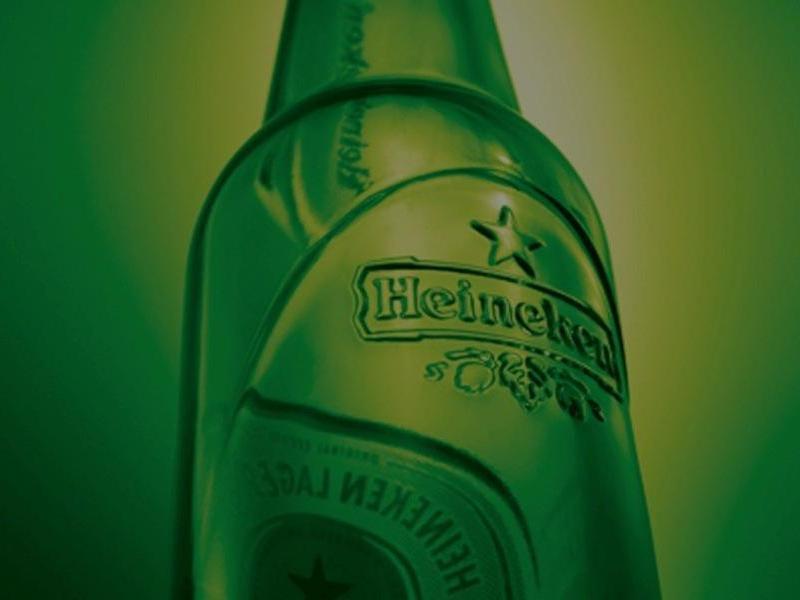 Content
Introduction
Research Questions
Brand Love and Big 5
Anthropomorphisation
Product Grid
Hypotheses and Model
Results
Discussion
2013 Consumer Brand Relations Conference, Orlando, Florida
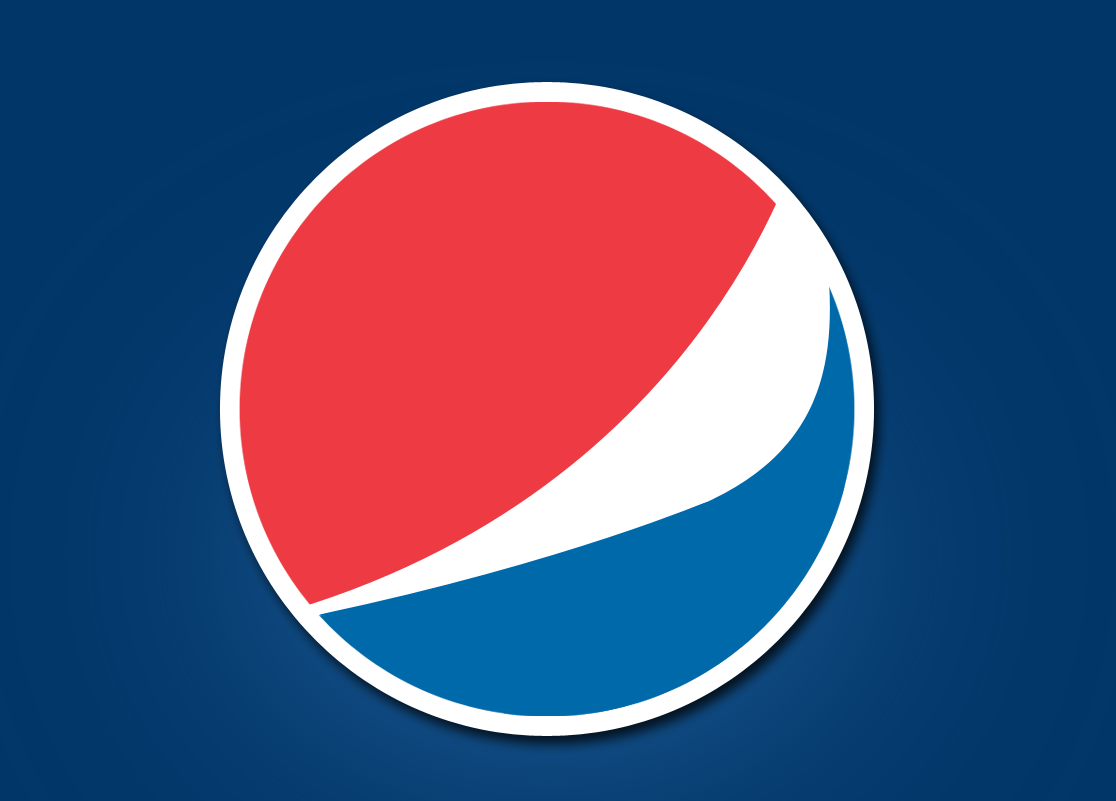 Involved with brands since 1979
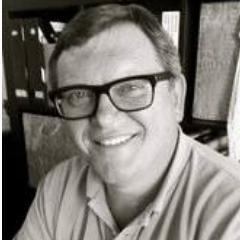 Ronald Voorn MSc.
1.0 : Advertising
2.0 : Marketing
3.0 : CEO
4.0 : PhD student/Lecturer
2013 Consumer Brand Relations Conference, Orlando, Florida
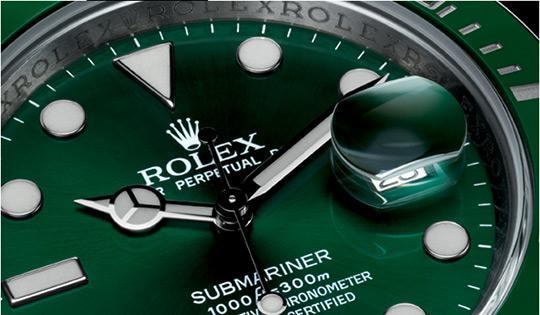 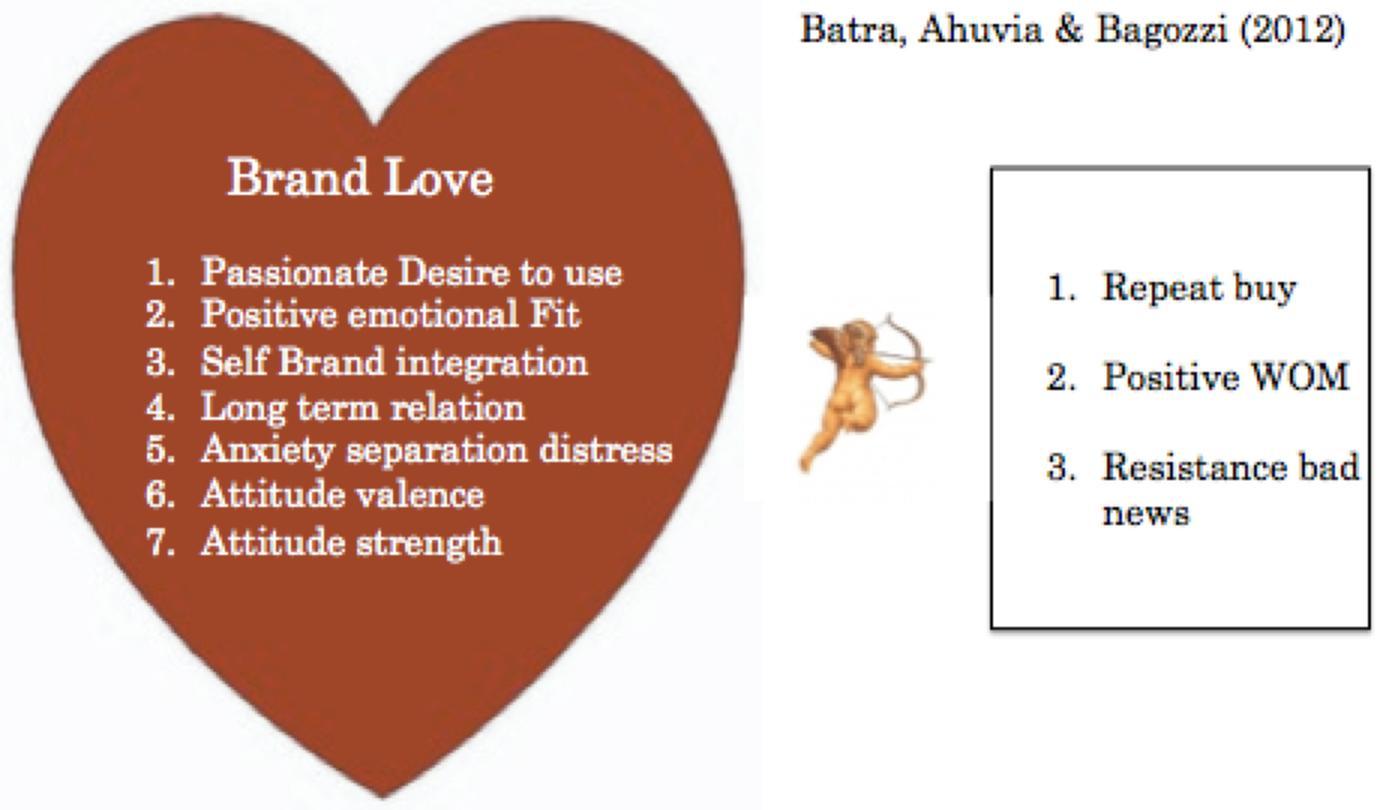 2013 Consumer Brand Relations Conference, Orlando, Florida
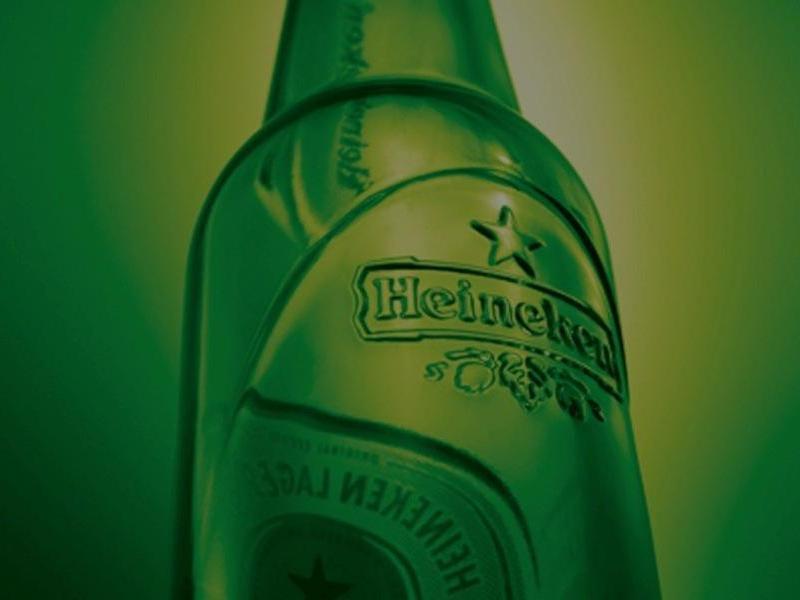 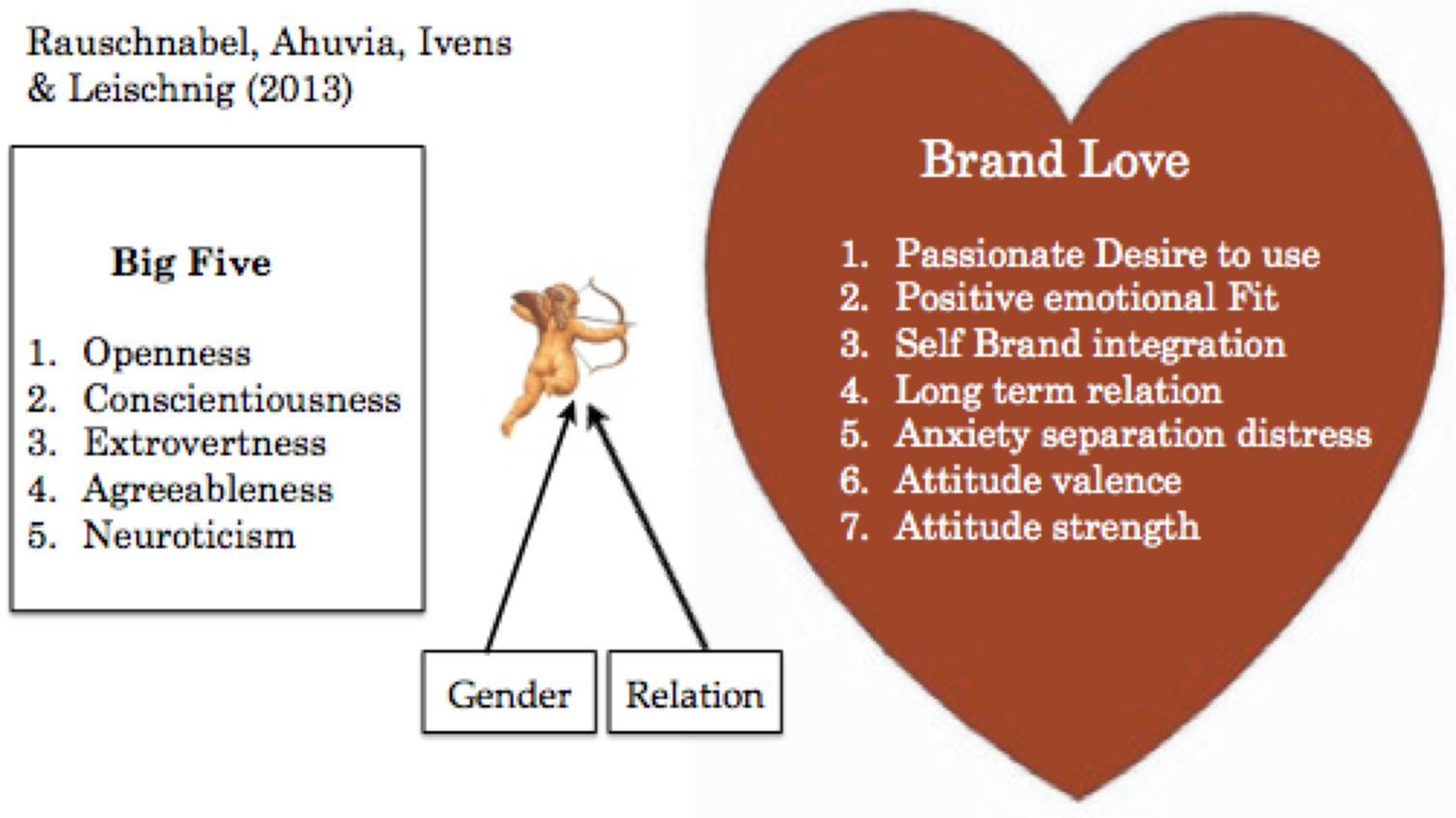 2013 Consumer Brand Relations Conference, Orlando, Florida
Research Questions

RQ1: To what extent does personality influence Brand Love (the BAB prototype and its seven antecedent elements ) 

RQ2: To what extent does the propensity to anthropomorphize mediate the influence of personality on the brand love prototype

RQ3: To what extent does the consumer’s categorization of products directly influence the brand love scores
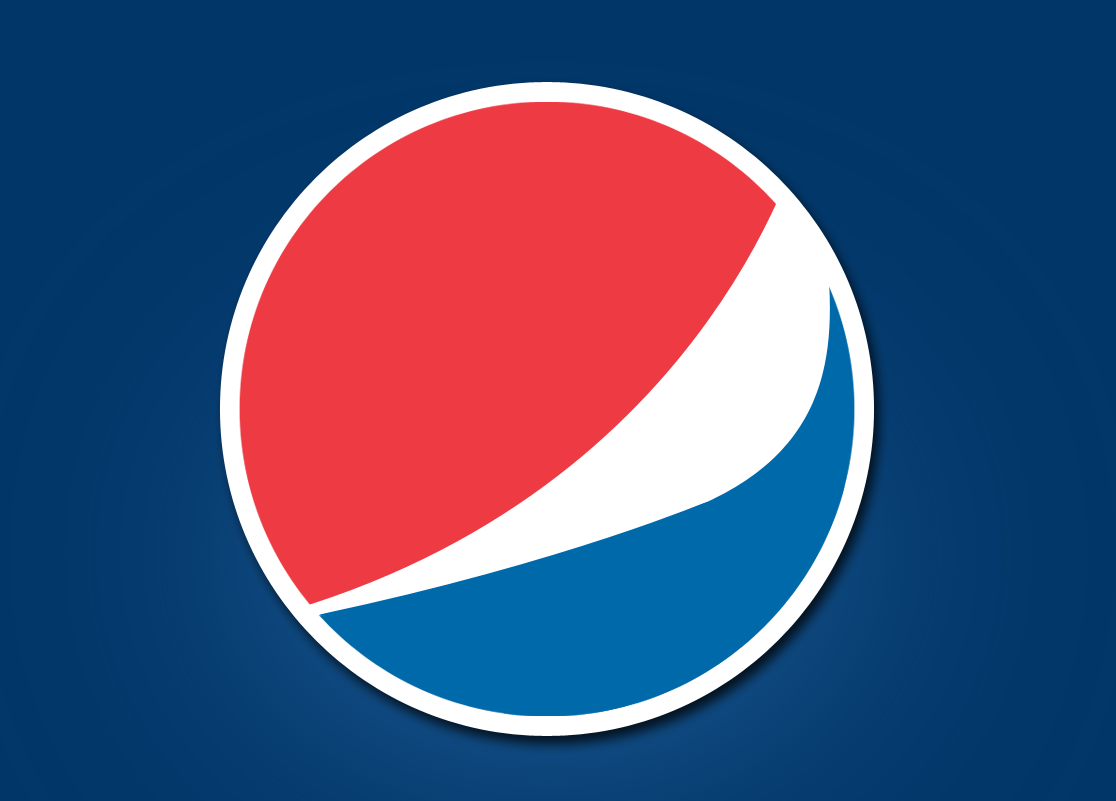 2013 Consumer Brand Relations Conference, Orlando, Florida
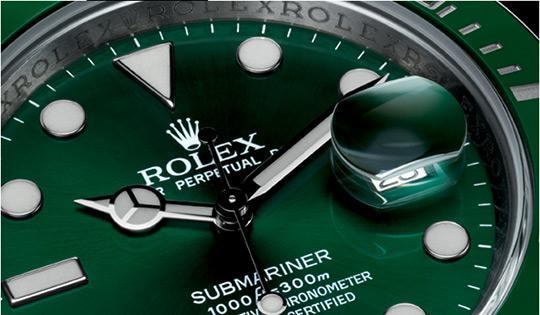 Anthropomorphisation
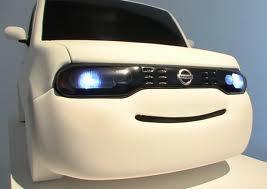 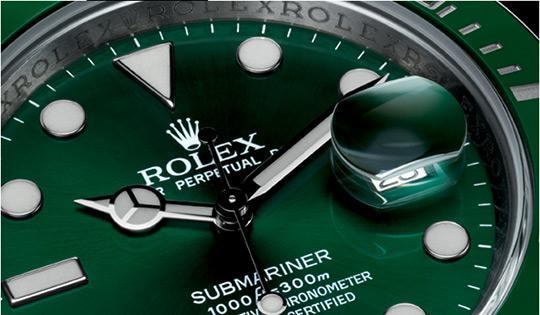 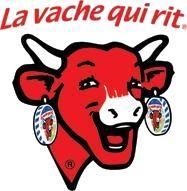 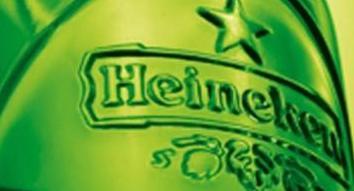 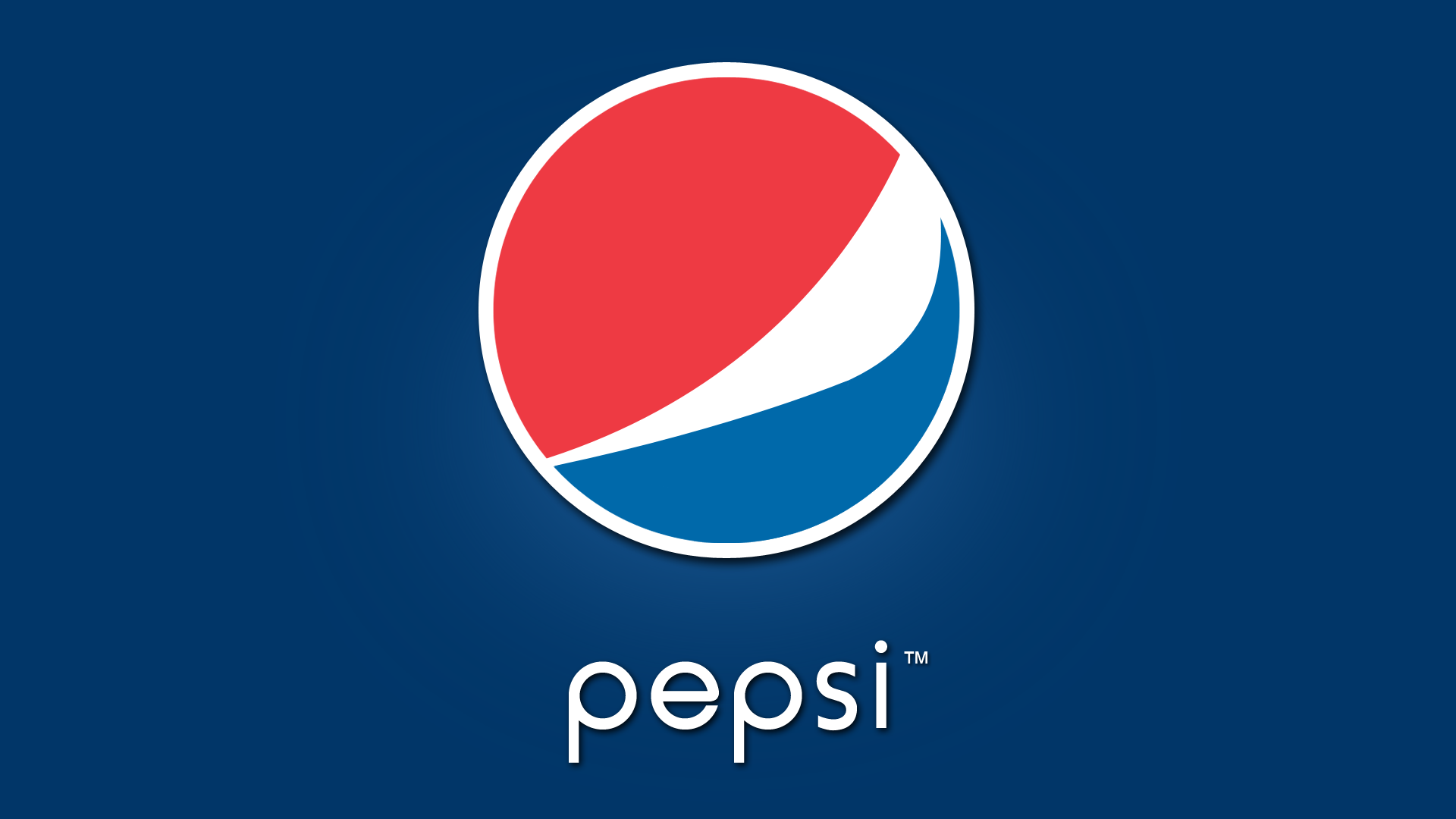 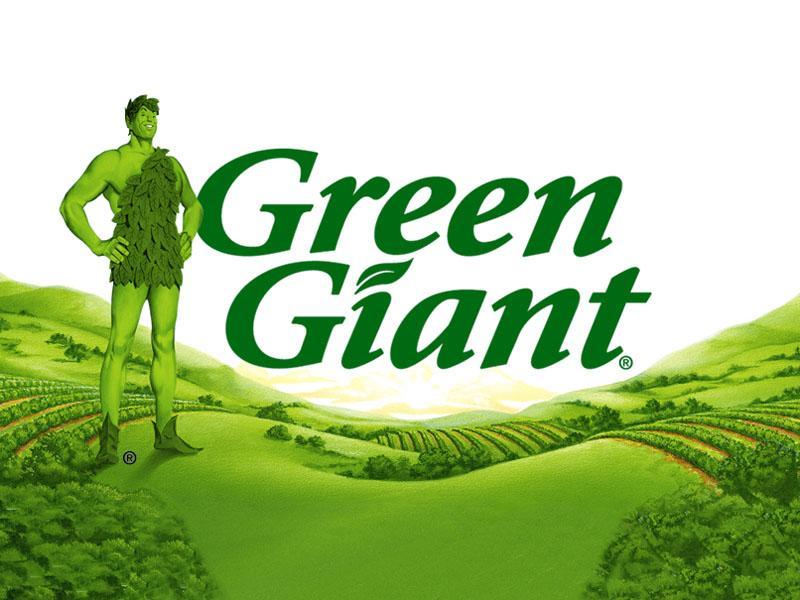 2013 Consumer Brand Relations Conference, Orlando, Florida
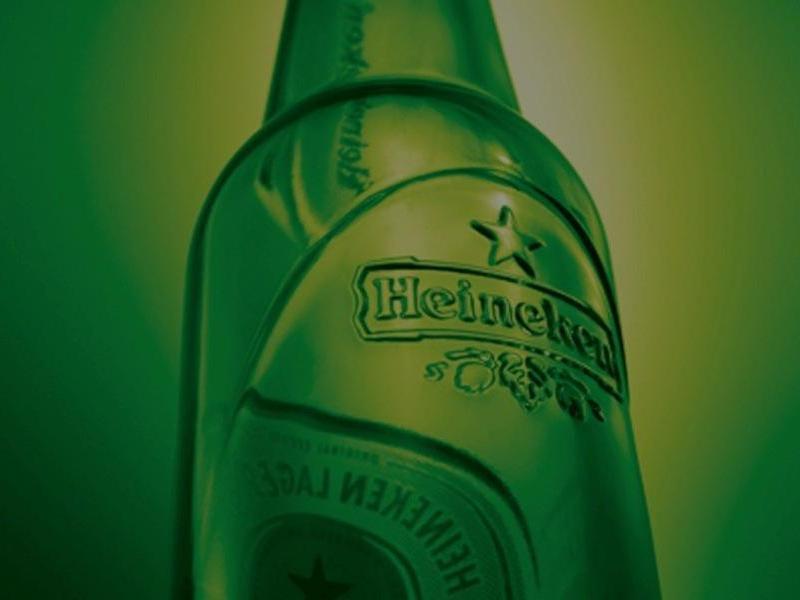 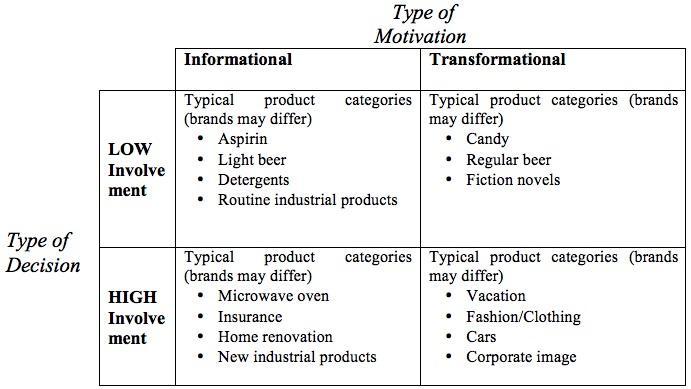 Rossiter Percy Grid (1991)
2013 Consumer Brand Relations Conference, Orlando, Florida
Hypotheses
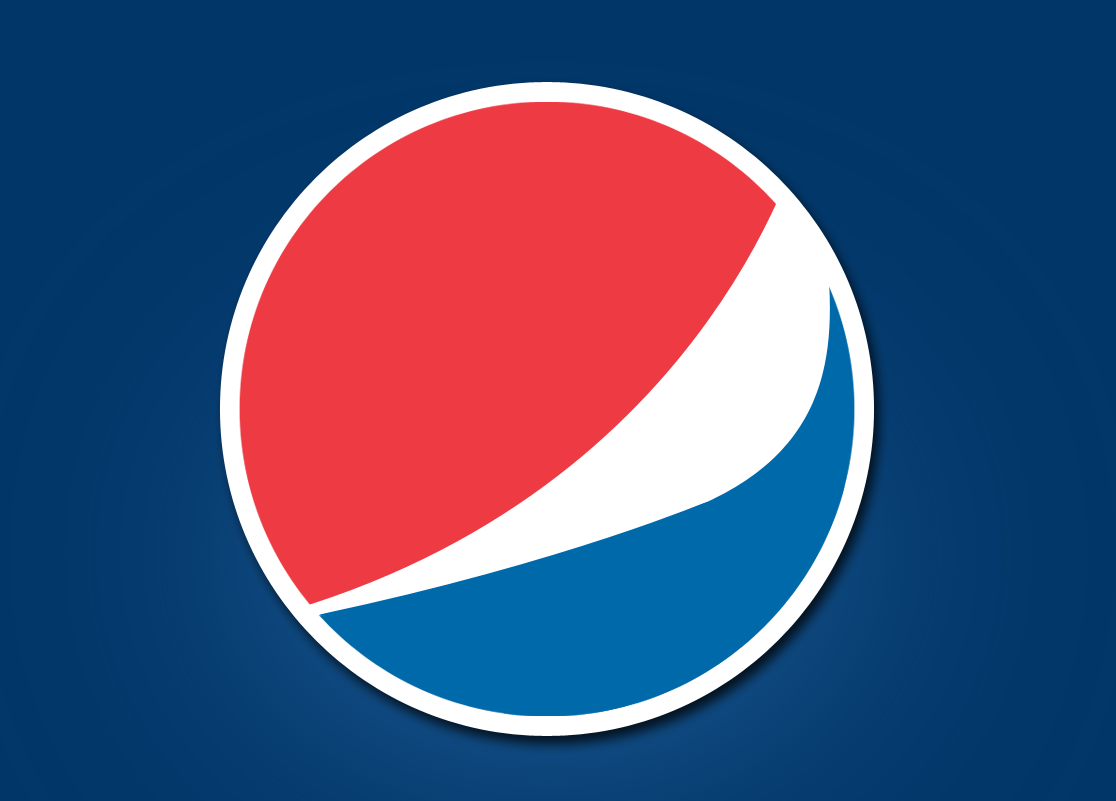 H1: Extroversion is positively associated with brand love

H2: Neuroticism is positively associated with brand love

H3: The relation between personality and brand love is mediated by the propensity to apply ATP

H4 Brands that belong to the high involvement category will receive higher scores on brand love

H5: Brands that belong to the transformational category will receive higher scores on brand love than informational brands
2013 Consumer Brand Relations Conference, Orlando, Florida
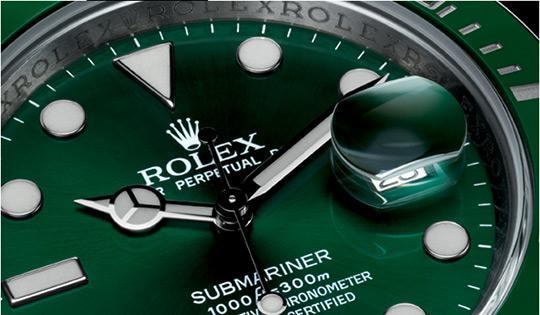 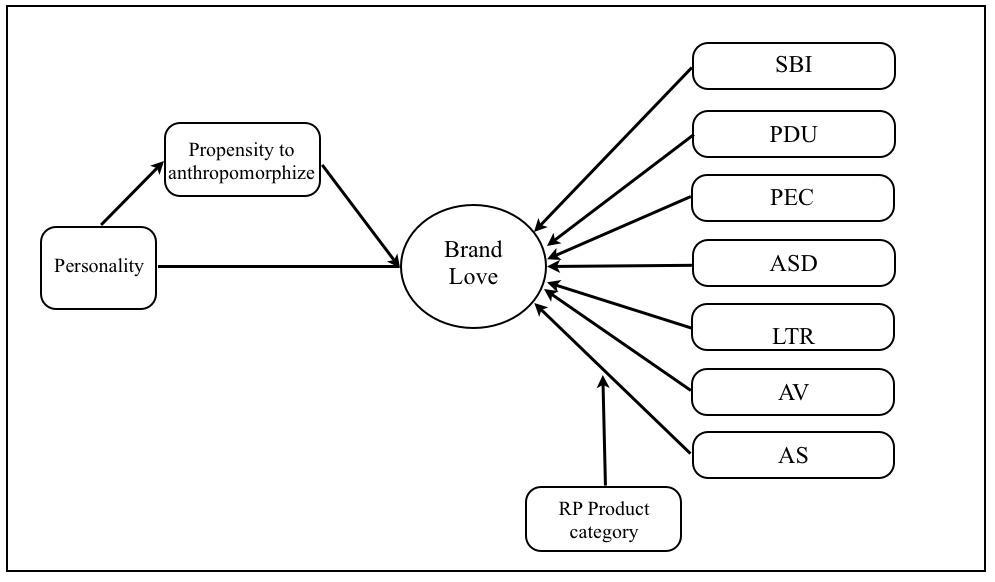 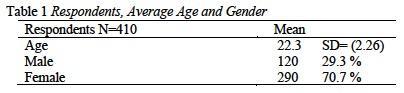 2013 Consumer Brand Relations Conference, Orlando, Florida
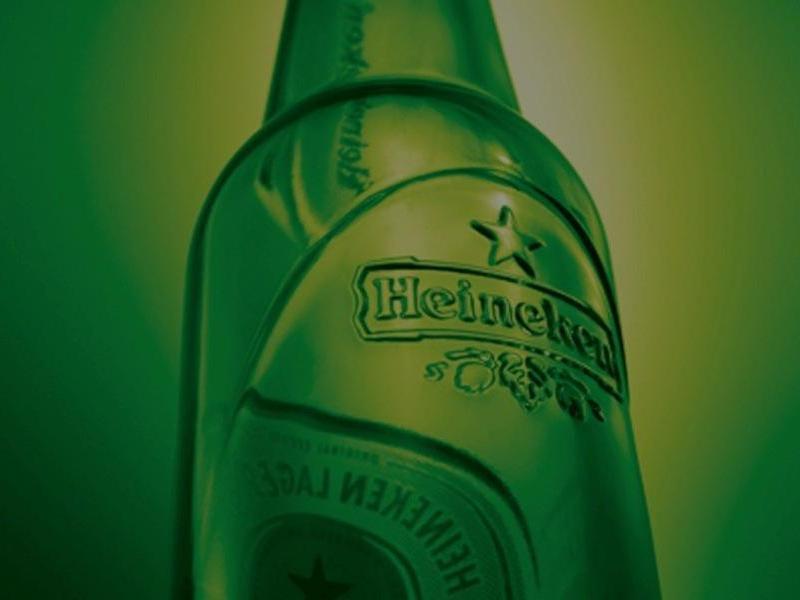 Results
The higher openness, the higher brand love
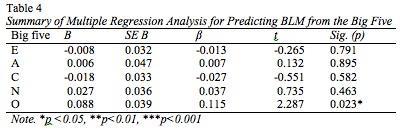 2013 Consumer Brand Relations Conference, Orlando, Florida
ATP no mediator but the higher  ATP the higher brand love 
High involvement and transformational products indeed score higher on brand love
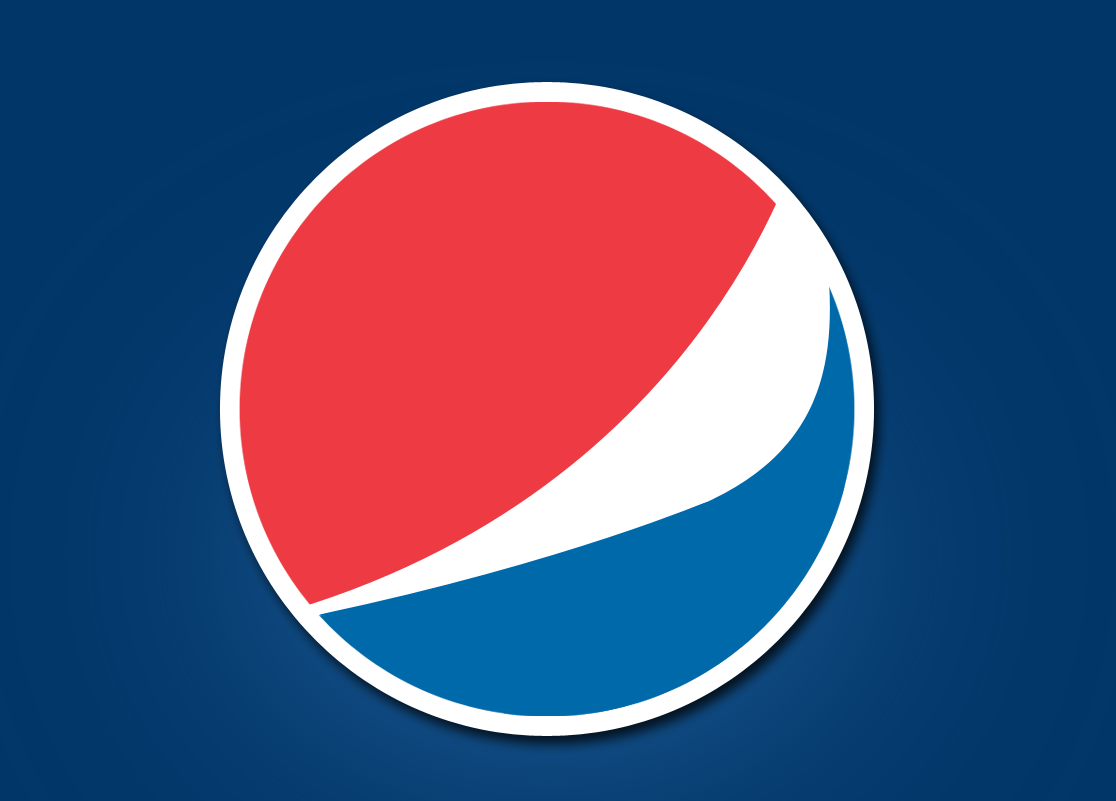 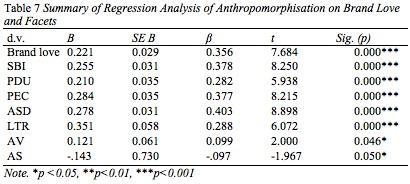 2013 Consumer Brand Relations Conference, Orlando, Florida
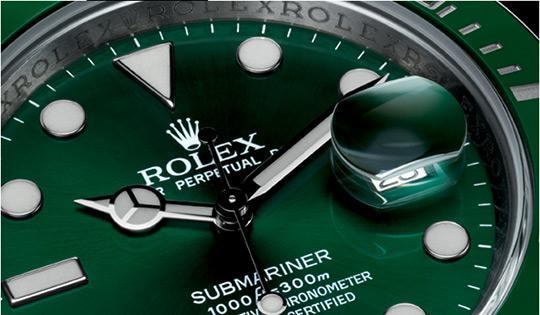 Recommendations
Clear evidence ATP can have a positive effect on brand love scores. 
If practitioners do not actively manage this process it might lead to non-desirable outcomes for their brands 
Need to apply ATP cues towards the architecture of their brands by design. 
Especially helpful to lower involvement and informational products in obtaining more brand love.
2013 Consumer Brand Relations Conference, Orlando, Florida
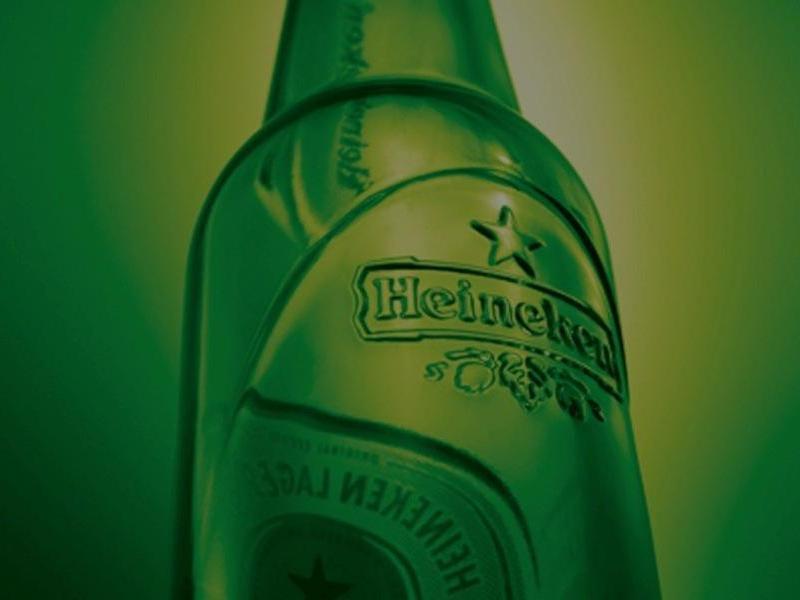 Practitioners could offer more opportunities for consumers to anthropomorphize through:
visual or other cues like the tone of voice in their marketing communication efforts, 
the sort of activities, sports or athletes they sponsor, 
the type of sales promotion offers 
the personas they develop for their social media activities or
the kind of actors they select in their TV-commercials
2013 Consumer Brand Relations Conference, Orlando, Florida
Because the one Nespresso is not the other one
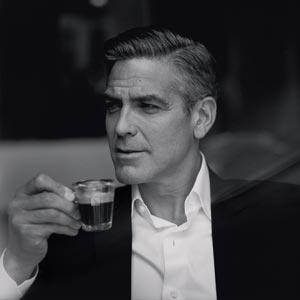 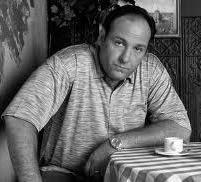 2013 Consumer Brand Relations Conference, Orlando, Florida